Investment Strategies
1. Set Goals
2. Know your investment personality
3. Create your plan
4. Choose your asset mix
5. Choose your Investments 
6. Track your Progress
Set Goals
Goals should be specific and realistic.  

Short Term- Save $10,000 in three years to buy a car
Medium Term- Save $20,000 in four years to go to University
Long Term- Save $50 000 in 10 Years to buy a house
Really Long Term-Save $500 000 in 50 years to retire
Set your own Financial Goals
Create Your Plan
If you need to save $10 000 in three years to buy a car how much do you need to put away each month to meet your goal?
Decide if it’s a realistic amount for you to set aside each month, you might need to adjust your goals.

Calculate the Monthly contributions for each of your goals

https://www.moneysmart.gov.au/tools-and-resources/calculators-and-apps/savings-goals-calculator
0.80%2
How to Build a Portfolio/by Wall Street Survivor
Investment Horizon
Short Term Goals
Long Terms Goals
Short term goals require the most conservative investment strategies because you do not have the luxury of time when a market goes bearish
Long term goals allow for more risk taking because there is more time for the investment to rebound after down turns
The Difference Between Saving, Investing and Speculating
What is Investment Risk?
Volatility
The amount a stock price increases and decreases 

High Volatility- Oil, gas, mining, technology

Low Volatility- Consumer Products, Insurance, Finance
What’s Diversification?/Fidelity
Diversification
Investing in a variety of types of investments to lower the risk in your portfolio.
Mark Cuban INVESTING Strategies - #MentorMeMark
The Problem with Diversification
It’s hard to know enough to do it right when you are just diversifying on the stock market


Diversification can mean diversifying into different types of Assets such as Bonds, Real Estate, Business Investment, GIC’s ect.
Warren Buffett: Investment Advice & Strategy
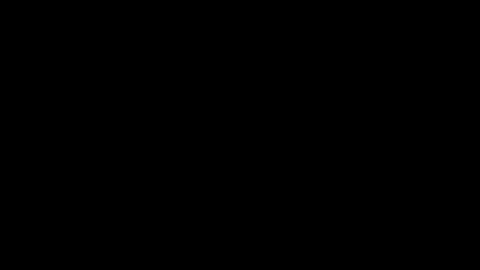 Active Investing Strategy
Any strategy that has the investor taking an active role in selecting individual assets to purchase or hedge.
Blue Chip Stock Strategy
Blue Chip Strategy
What is a Penny Stock | by Wall Street Survivor
Penny Stock Investing
What is a Bond/by Wall Street Survivor
Coupon Bonds  (Companies)
Zero Coupon Bonds (Governments)
Alternative Investing
What is a Hedge Fund
What is FOREX/by Wall Street Survivor
Passive Investing
Any strategy that has the investor not taking an active role in selecting the assets to add to their portfolios
ETF’s
Mutual Funds
ETFs (Exchange Traded Funds)/by Wall Street Survivor
Exchange Traded Funds
What is a Stock Market Index?/by Wall Street Survivor
Mutual Funds
What is  a Mutual Funds
Now apply What You learned
For each of your Financial Goals, select the mix of assets you will chose to achieve them.

Make sure that the Time Horizon, Volatility and your ability to contribute are in line with your Goals.

Examples
You wouldn’t purchase real-estate to save for a car because the mortgage payments are too high for you to cover
You wouldn’t put your education savings in Penny Stocks because they are to volatile and you need that money in four years.